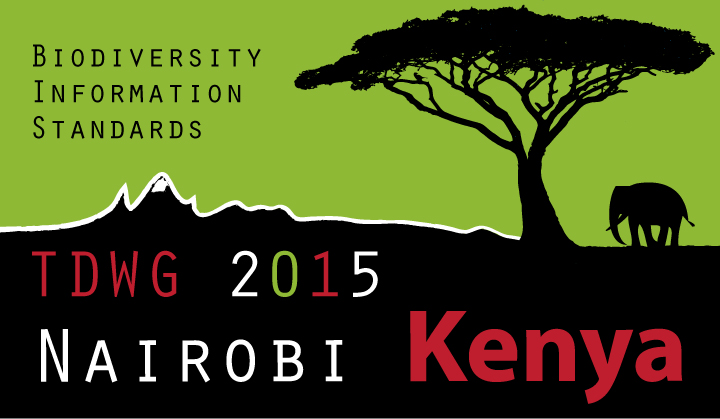 Welcome to TDWG!
Theme: Applications and Data Standards for Sustaining Biodiversity
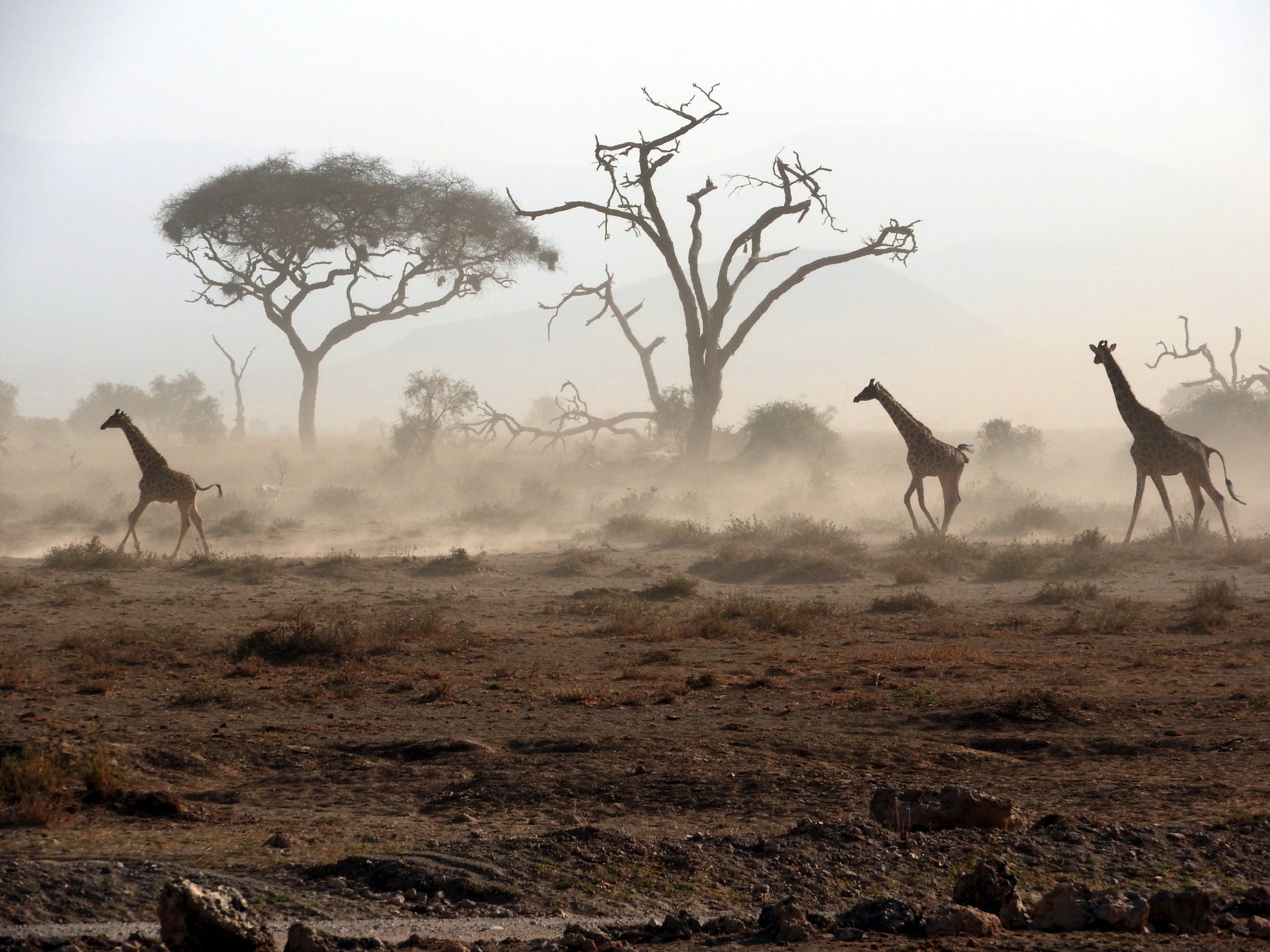 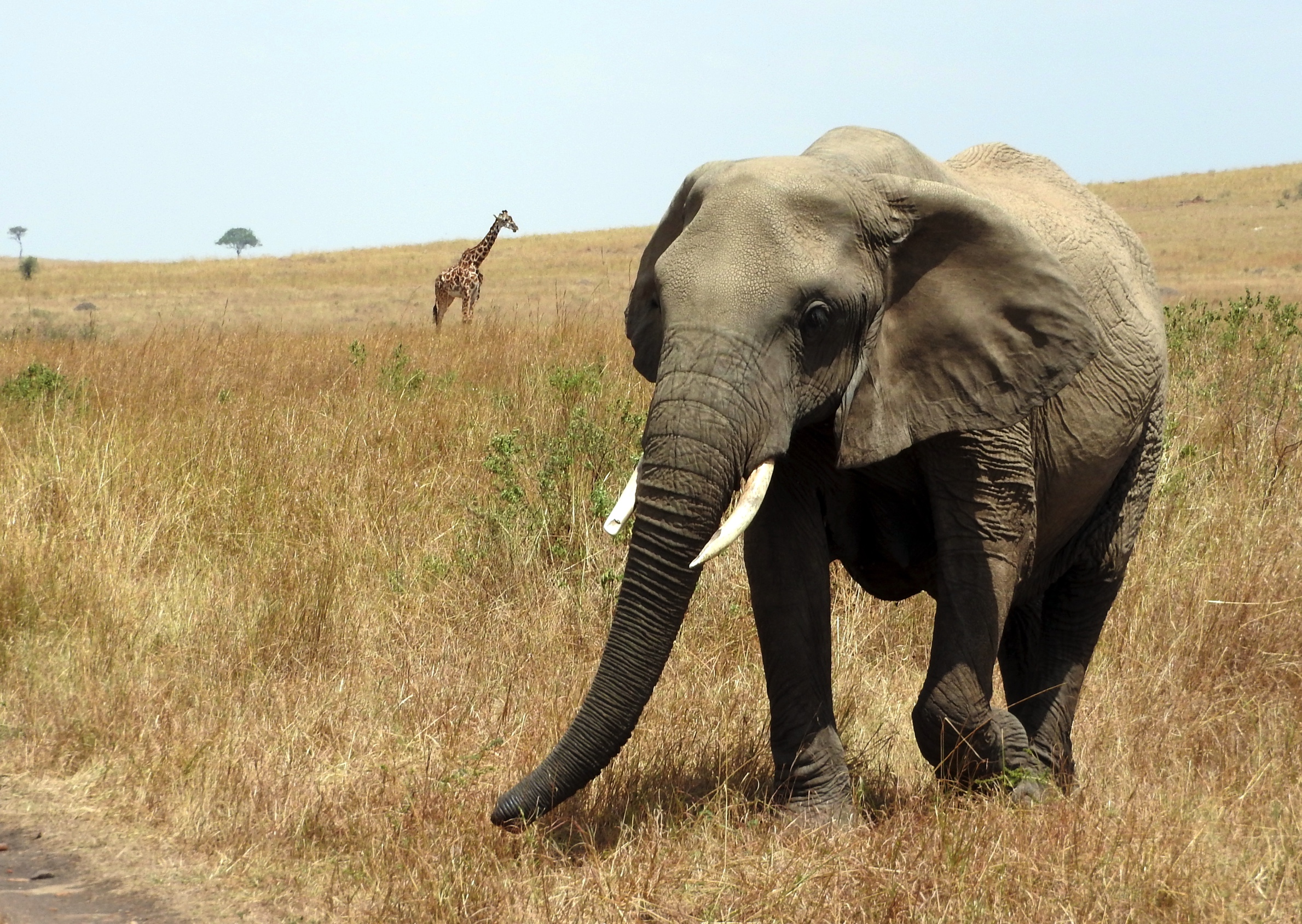 THANKS TO State Institutions
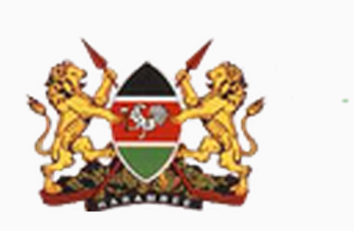 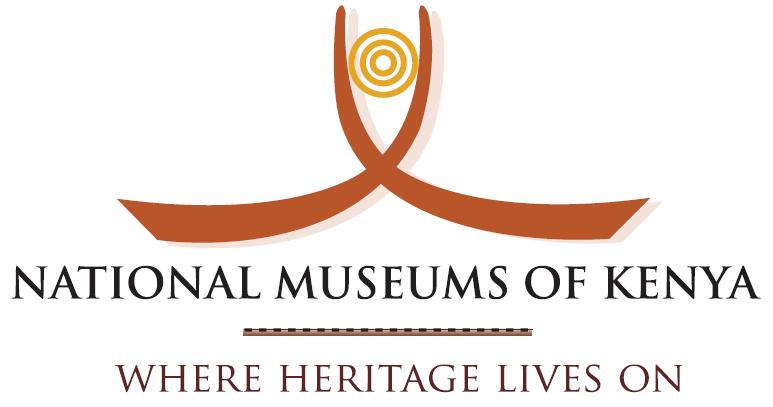 Ministry of Environment and Natural Resources
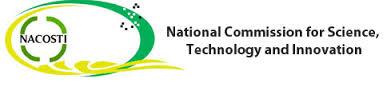 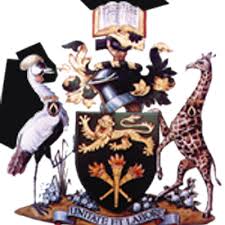 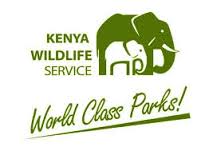 Ministry of ICT
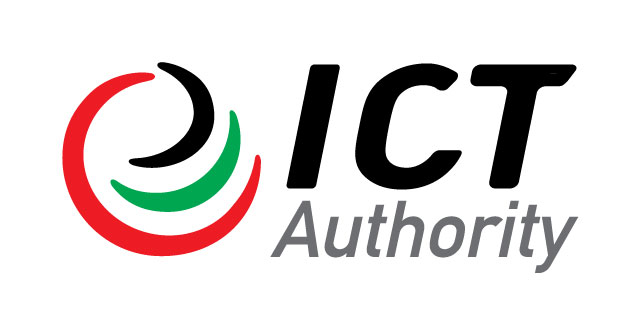 University of Nairobi
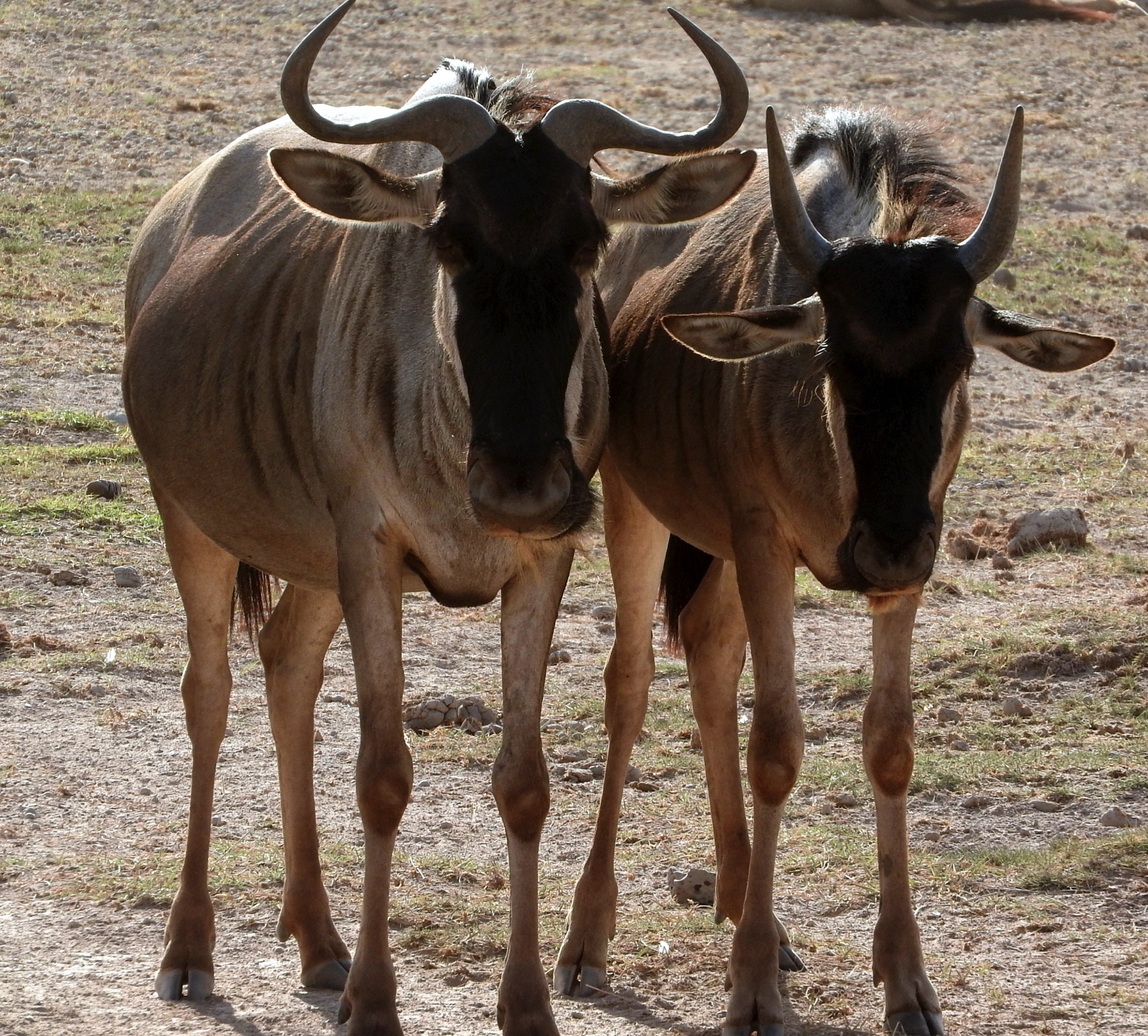 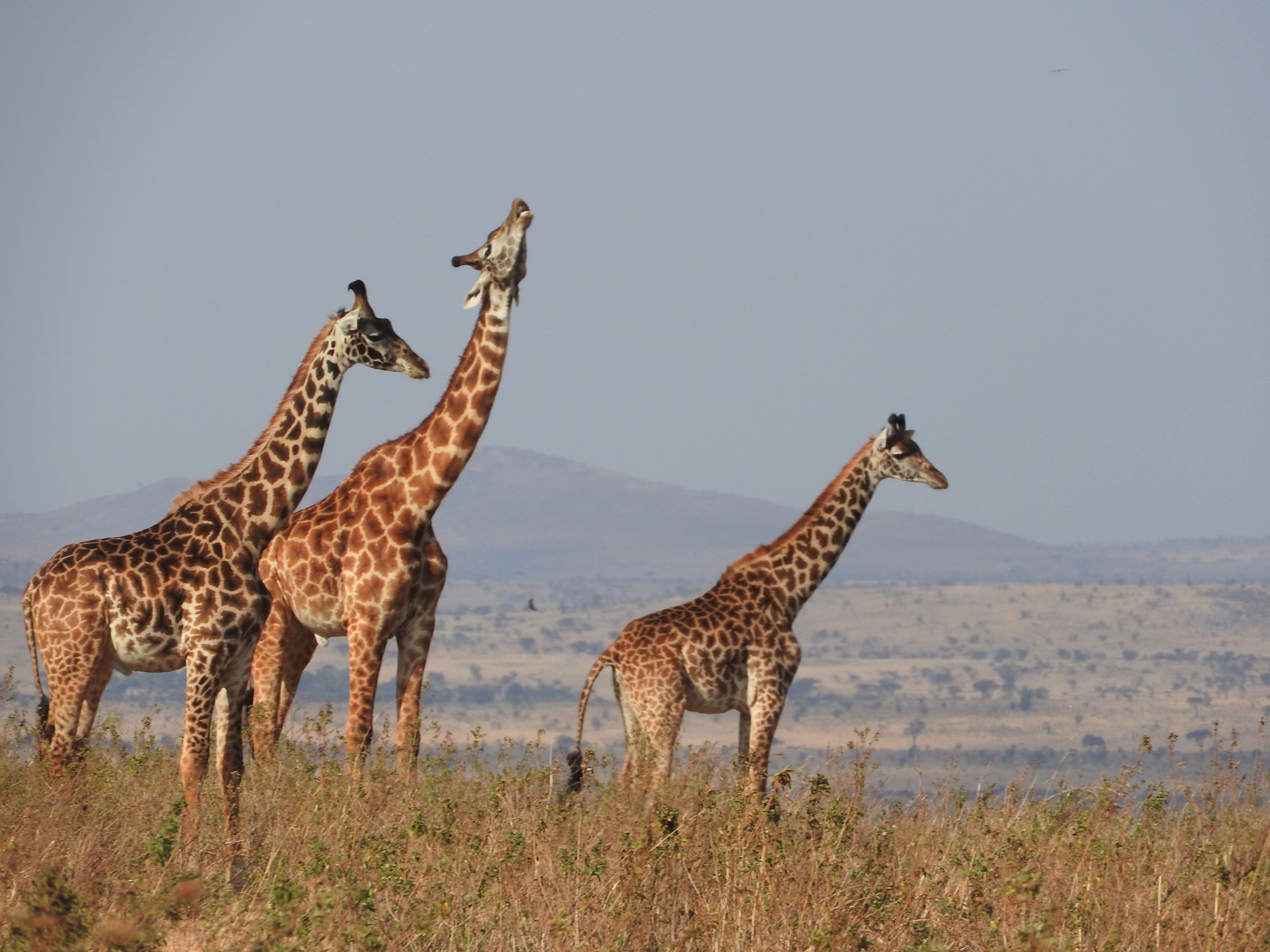 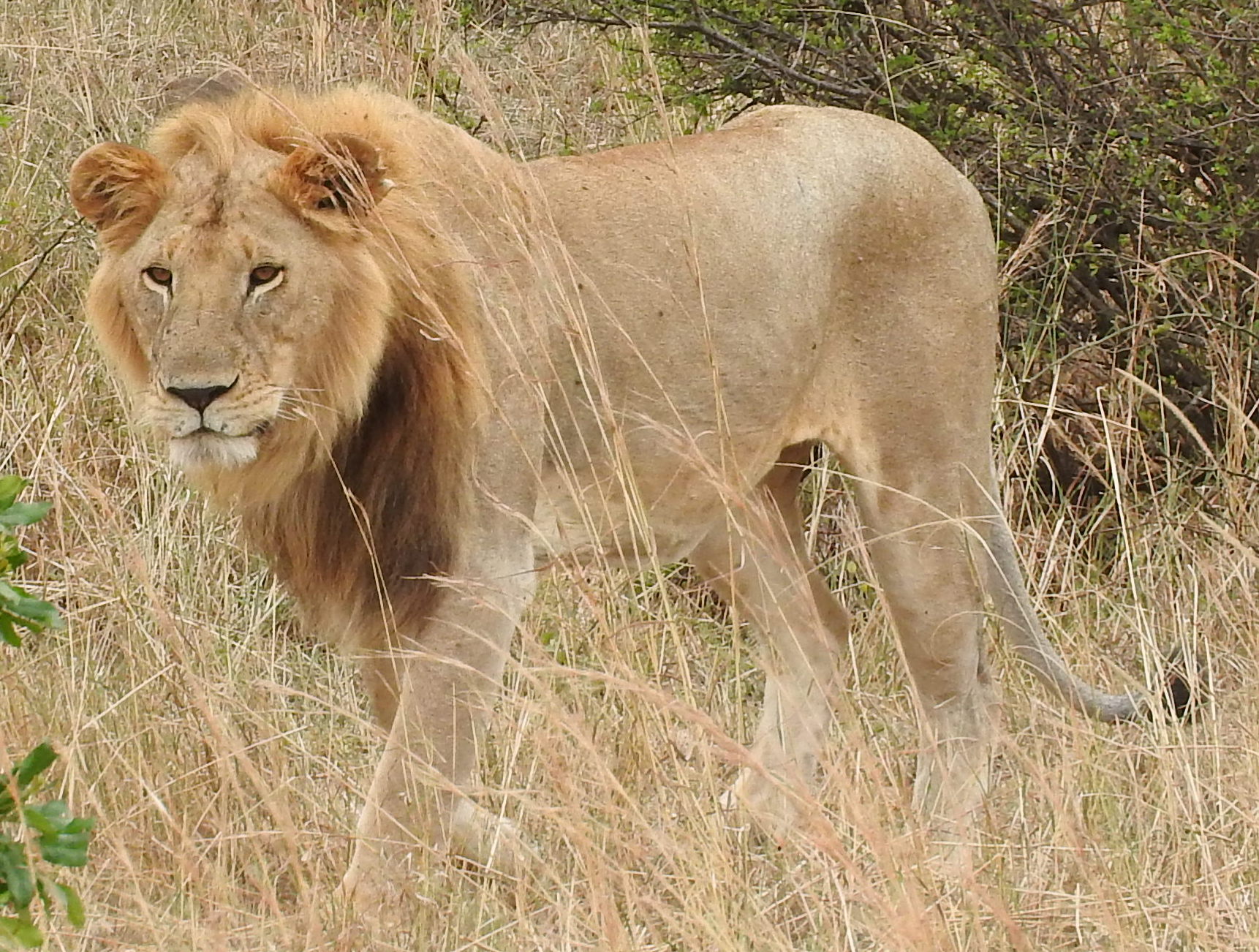 THANKS TO OUR SPONSORS
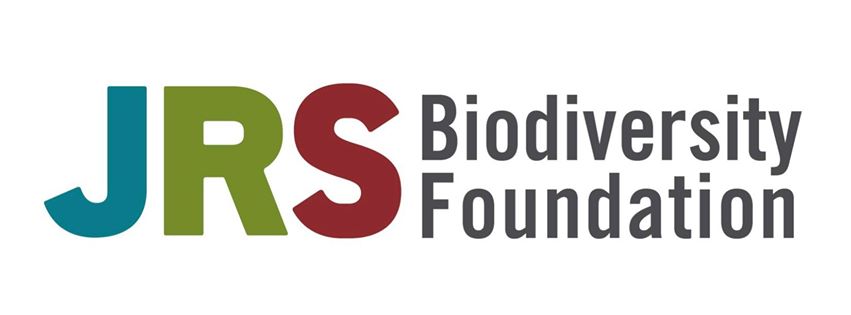 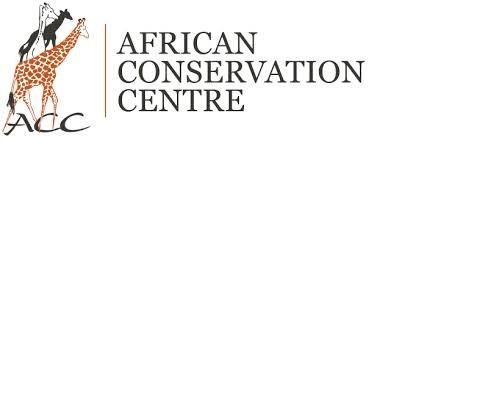 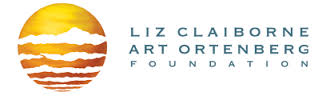 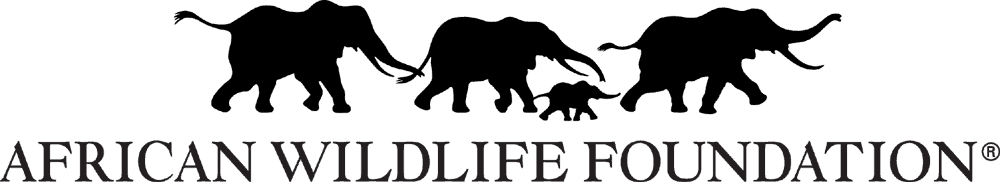 Amboseli Conservation Program
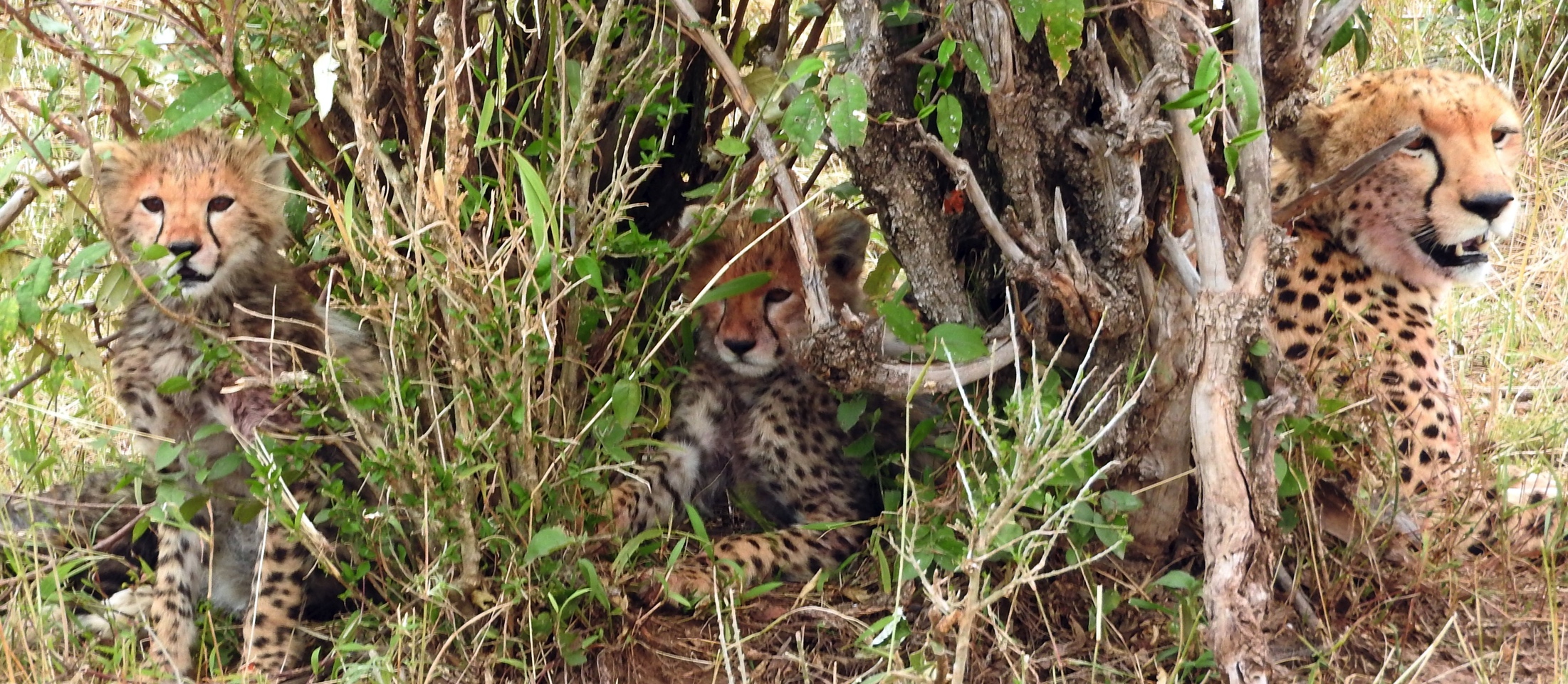 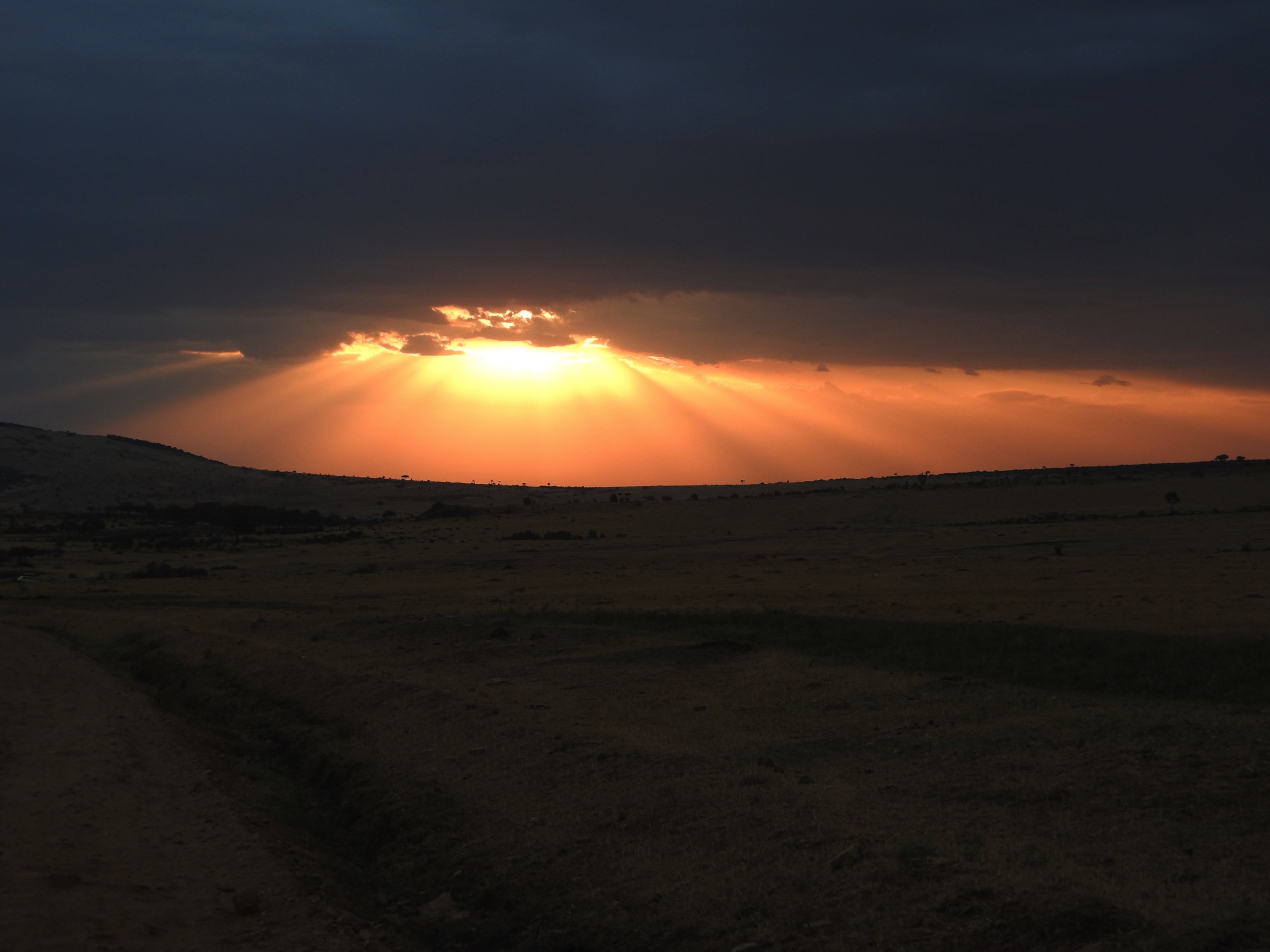 Twitter: 
@tdwg
#TDWG15